حذف المبتدأ والخبر جوازا
يقول ابن مالك:
وحـذفُ ما يعلمُ  جائزٌ، كما     تقول ((زيدٌ)) بعد (مَنْ عندكما؟)
وفي جواب ((كيف زيد قل دنف))    فزيدٌ استُغنِيَ عنه إذْ عُرِفْ
 يحذف كل من المبتدأ والخبر إذا دل عليه دليل: جوازا ، أو وجوبا ، فذكر في هذين البيتين الحذف جوازا ، وفقا للتفصيل الآتي
1ـ حذف الخبر جوازا
   مثال حذف الخبر أن يقال: من مجتهد ؟ أو من عندكما؟ ، فتقول : زيد، أي زيد مجتهد أو زيد عندنا.
    ويجوز حذف الخبر بعد إذا الفجائية مثال ذلك أن يقال (خرجت فإذا الأسد) والتقدير فإذا الأسد حاضر ، فحذفت كلمة حاضر جوازا وهي في موقع الخبر.
شواهد على حذف الخبر جوازا
قوله تعالى: ((أُكلها دائم وظلها)) والتقدير ( وظلها كذلك)
فكلمة (كذلك )حذفت جوازا.
 قول الشاعر :
 نحن بما عندنا وأنت بما    عندك راض ٍوالرأي مختلفُ
الشاهد فيه قوله: (نحن بما عندنا) حيث حذف الخبر احترازا عن العبث وقصدا للاختصار، والذي جعل حذفه سائغا سهلا دلالة خبر المبتدأ الثاني عليه.، التقدير نحن بما عندنا راضون.
2ـ حذف المبتدأ
ويحذف المبتدأ إذا دل عليه دليل ، تقول : ((كيف سعيدٌ))، فيقال في الجواب (مجتهد ) أي هو مجتهد.
شواهد على حذف المبتدأ جوازا
قال تعالى: ((من عمل صالحا فلنفسه، ومن أساء فعليها))
  والتقدير ( من عمل صالحا فعمله لنفسه، ومن أساء فإساءته عليها) فكلا من (فـ (العمل) و( الإساءة) قد حذفتا لوجود الدليل عليهما وهما في موقع المبتدأ.والجار والمجرور( لنفسه) و(عليها) متعلق بمحذوف خبر للمبتدأ المحذوف جوازا لوجود الدليل عليه
 وقوله تعالى: (( سورة أنزلناها))
 المبتدأ في هذه الآية محذوف جوازا والتقدير (هذه سورة)
ا
حذف الجزئين( المبتدأ والخبر ) جوازا
يحذف كل من المبتدأ والخبر للدلالة عليهما ، كقولــــه تعالى: (( واللائي يئسن من المحيض من نسائكم إن ارتبتم فعدتهن ثلاثة أشهر ، واللائي لم يحضنَ))
 والتقدير: والائي لم يحضن فعدتهن ثلاثة أشهر ، فحذف المبتدأ والخبروهو (فعدتهن ثلاثة أشهر لدلالة ماقبله عليه 
 والأفضل التمثيل بقولهم :(نعم ) في جواب (أزيد قائم؟) إذ التقدير: نعم زيد قائم. ولو كانت الجملة لا تتضمن حذفا كانت تعرب كما يأتي:
نعم: حرف جواب لا محل له من الإعراب.
زيد: مبتدأ 
قائم: خبر
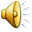